Performance aspects of Multi-link operationswith constraints
Date: 2019-11-11
Authors:
Recap:
EHT MLLE 1
STA
STA
In [1] we proposed classification of multi-link device operations based on channel access capabilities
SPC – single primary channel operation 
MPC – multiple primary channel operation
JMPC – join multiple primary channel operation
We discussed performance aspects of a device with multi-link capabilities in comparison to a single link operation with a conclusion that MPC is a preferable mode of operation
~1.27x gain for SPC mode of operation
~2.09x gain for MPC mode of operation
~2.22x  gain for JMPC mode of operation
In this presentation we will focus on modes of operation with constraints arising from physical limitations of co-located radios
Link 1
Link 2
EHT MLLE 2
STA
STA
2
Complicated life of a device with co-located radios
Multi-link device may need to impose constraints on concurrent TX/RX operations on different bands
For example, interference across links/radios - TX on band 1 can impact radio on band 2 (and vice versa). 
Levels of interference/leakage across links vary depending on device capabilities and link/channel location in a frequency domain
Devices radio capabilities / implementation may not allow for concurrent operation
No TX operation is possible on band1 if band 2 is busy with RX operation and vice versa






Introducing 2 new modes of operation with restrictions
isolated (R)estricted MPC
Non-isolated (R)estricted MPC
TXOP
TXOP
MLLE STA
Tx data
Rx ack
Tx data
Rx ack
STA1
Tx data
Rx ack
band 1
2
1
0
3
4
2
1
0
3
5
TXOP
TXOP
STA 2
Tx data
Tx
Rx ack
Rx data
Tx ack
Tx data
Rx ack
Tx data
Rx
Rx ack
band 2
0
1
3
Restricted mode of operations assumptions
isolated RMPC 
Leakage/interference from TX on link1 is not sufficient to cross ED threshold on link2
Leakage still add interference noise 
sufficient to harm data frame receptions on a high MCSes but not enough to damage RX of control frames
non-isolated RMPC
Leakage from TX on link1 is sufficient to cross ED threshold on link2
Leaking power rise CCA Busy signal on link 2 stopping it from contention and destroying all ongoing RX events/processes 
 Channel access rules to accommodate restrictions:
Before initiating TXOP on a link1 MLLE STA need to verify status of a link 2
do not initiate TX operation if other link/radio is in RX state unless STA is not an intended receiver of that transmission
do not initiate TXOP if a response is expected on link 2
do not initiate TXOP if STA on link 2 is going to send a response frame on link 2
if the other link/radio is in TX state, limit own TX duration to match end of the other transmission
If status of link 2 does not allow MLLE STA to initiate TXOP, restart backoff counter on link 1
AP is considered a “better” device and can operate under “isolated RMPC” while STA operates under “non-isolated RMPC” rules
AP initialize TXOP operations in a way to avoid interfering with RX activity of a STA operating under non-isolated RMPC on another link.
AP does not initiate TXOP on link 1 if it detect UL transmission from a STA operating under non-isolated RMPC on another link
Synchronization of TX/TX and RX/Rx operations,  i.e. packet level/PHY level synchronization across links is desirable
4
Simulation setup. DL case
SU HE, 2x2x80, MCS11
BSS TXOP limit 5.4ms
OBSS TXOP limit: uniformly distributed for each TXOP between 1 and 5.4ms
No TXOP bursting
RTS/CTS on
A-MPDU size: 256
EHT AP
EHT STA
STA1
AP1
OBSS STA 1
OBSS AP1
OBSS AP n
OBSS STA n
Link 1
AP2
STA2
OBSS STA 2n
OBSS STA2
OBSS AP 2
OBSS AP 2n
Link 2
BSS load: UDP traffic in DL direction with load of 
Case 1: 300Mbps, e.g. 25% of MCS11 rate; Case 2: 600Mbps, e.g. 50% of MCS11 rate; Case 3: 1200Mbps, e.g. 100% of MCS11 rate
For each case vary number of OBSSes from  0 to 10 
Each OBSS has bidirectional UDP traffic with total load 120Mbps ( e.g.10% MCS11 rate)
All BSSes are in ED/PD range of each other  
Metrics of interest
Throughput
# of synchronous/asynchronous  operations  ( simultaneous TXOP start)
5
Restricted vs Unrestricted. DL case
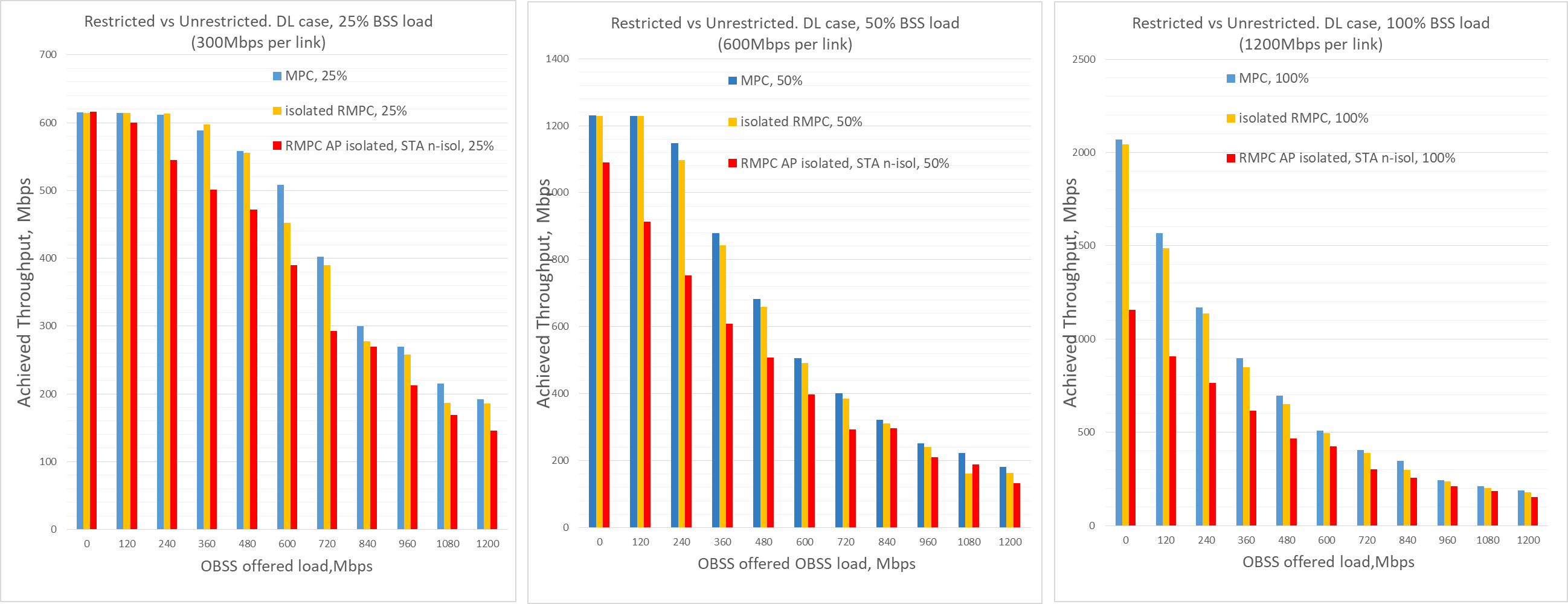 Depending on the link load there might be a huge impact on throughput. In certain cases (high link load, lightly loaded BSS/OBSS) dual link performance might be converging to a single link operation performance
A potential for improvement/proprietary implementation exist
OBSS equally affect all modes of operation
6
Latency, MLLE, benefits
It is expected that throughput of MLA will be reduced at the STA MLLE with Tx/Rx constraints
STA MLLE cannot simultaneously Tx in one link and Rx in another adjacent link due to leakage
Under certain conditions multi-link operation will be converging to a single link operation 
We still may expect improved of latency from having more than one active contending channel
Even without/limited multi-link operation a multi-link channel access shall provide some gain in terms latency
7
Simulation setup. UL case
EHT STA
AP MLLE associated with 
MLLE STA on link 1 and 2 doing UL only traffic, AC_VO
1 legacy STA on each link receiving DL traffic, AC_VI
4 OBSS APs with 1 STA with DL traffic, AC_VI
Configuration 1:
UL traffic: 512 bytes packets every 20ms @ MCS4
DL traffic: @ MCS0 with load as % TX rate
1a: all the DL traffic from EHT AP is for legacy STA
1b: all the DL traffic from EHT AP is for EHT STA
Configuration 2:
UL CBR traffic,  1500bytes packets of 12Mbps @ MCS8
DL traffic as above
Configuration 3:
UL bursty traffic, 6Mbps packets of 12Mbps @ MCS8
DL traffic as above
STA
EHT AP
AP
OBSS STA 4
OBSS AP4
OBSS STA 1
OBSS AP1
Link 1
Legacy
STA
STA
AP
OBSS STA 4
OBSS STA 1
OBSS AP4
OBSS AP1
Link 2
Legacy
STA
8
Example: CDF view of Configuration 1, 50%  BSS DL load
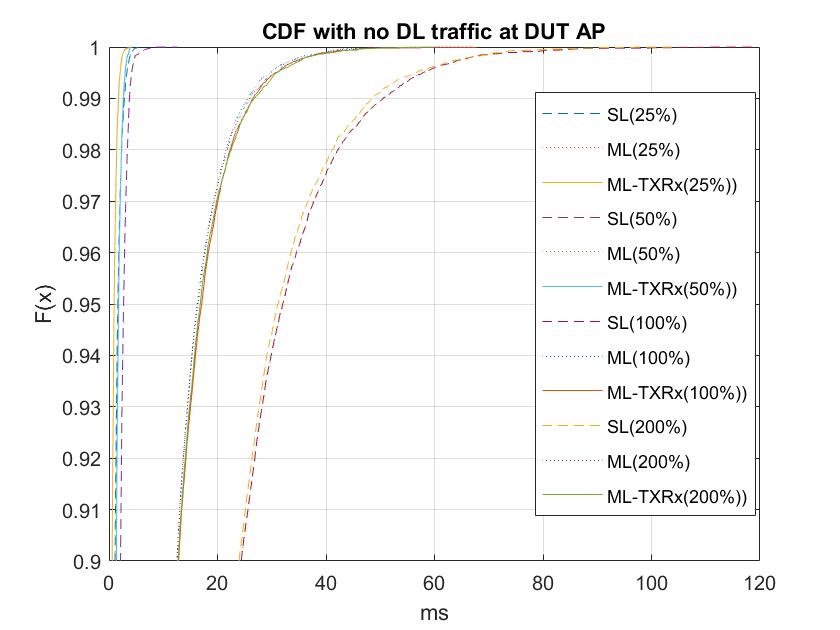 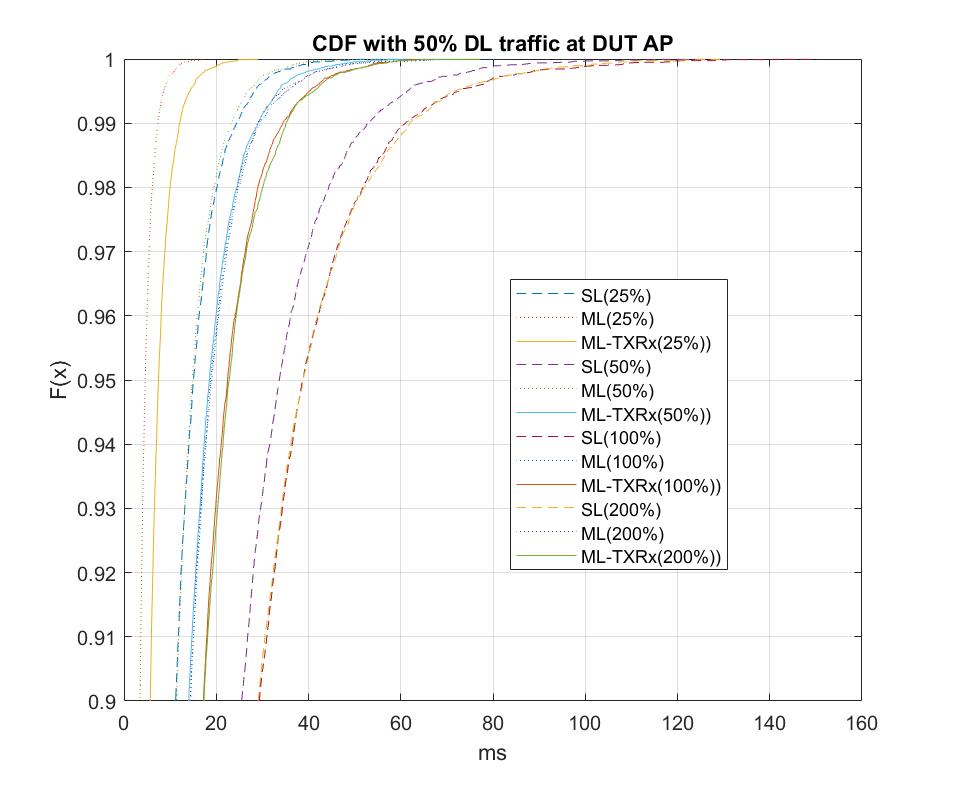 The spread between curves is explained  by the time required for MLLE to identify address of the intended receiver in case of one link if found it RX state
Slide 9
Light CBR UL traffic (Config 1a)
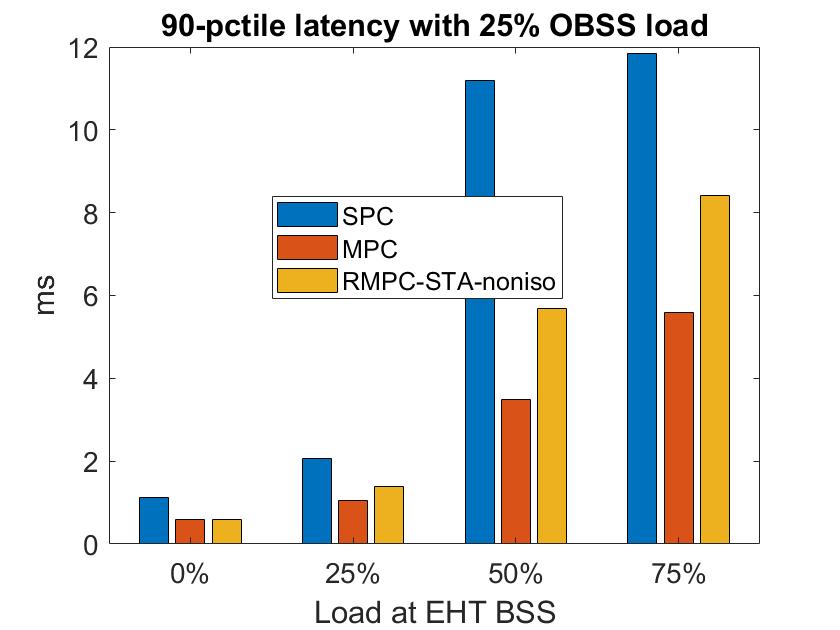 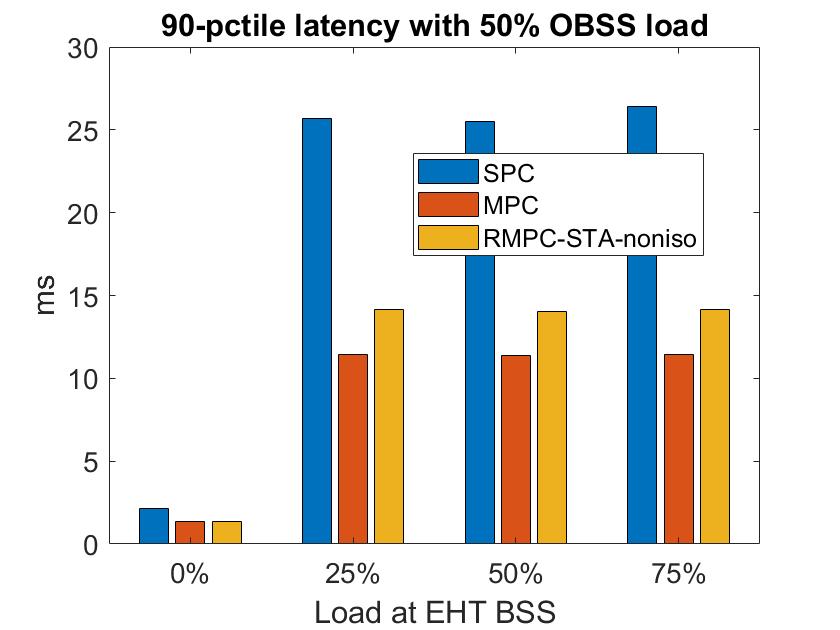 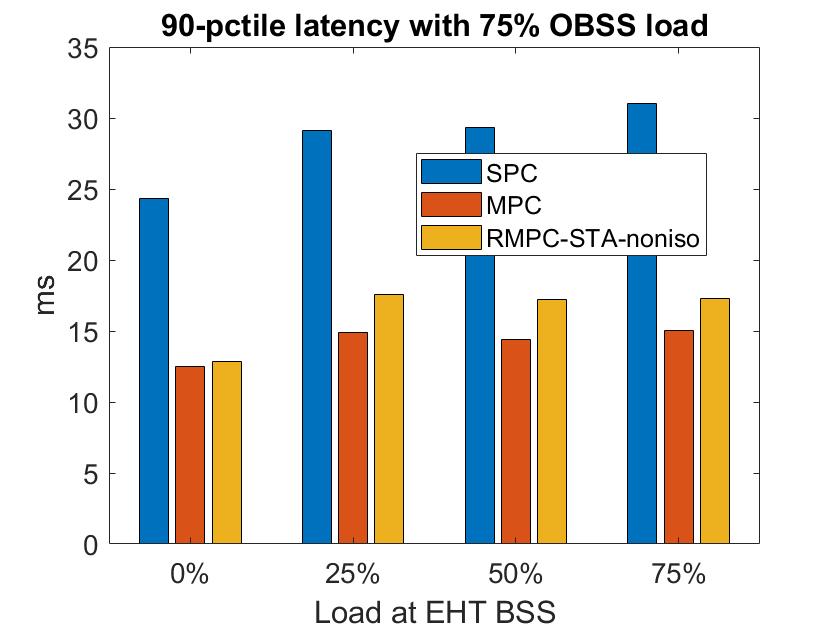 The gap between MPC and RMPC is more pronounced when the OBSS load is smaller relative to the BSS load (due to lower number of events when early detection occurs).
Slide 10
Light CBR UL traffic (Config 1b)
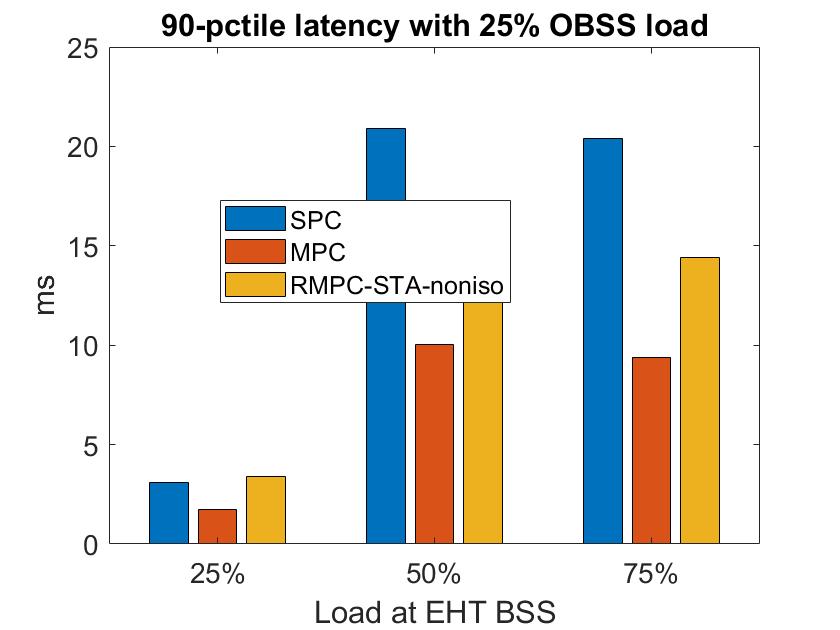 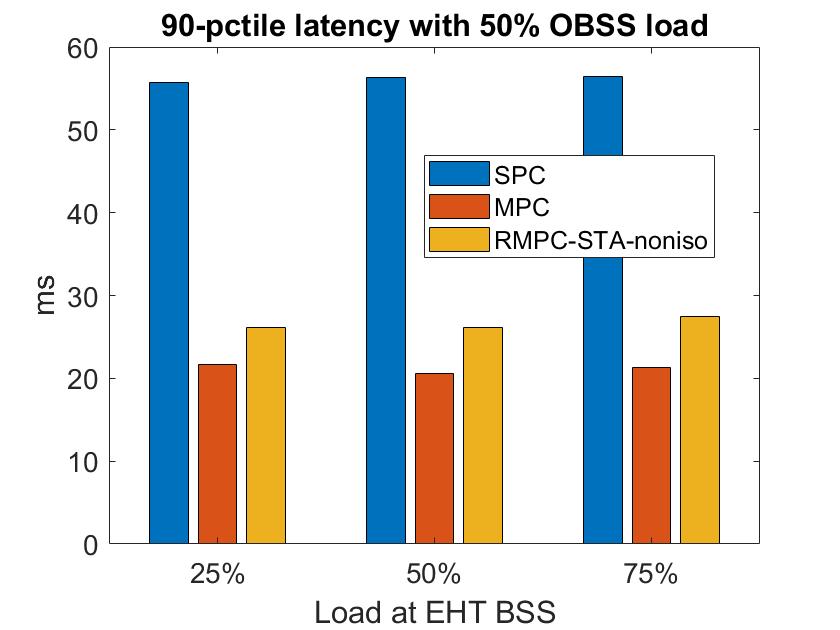 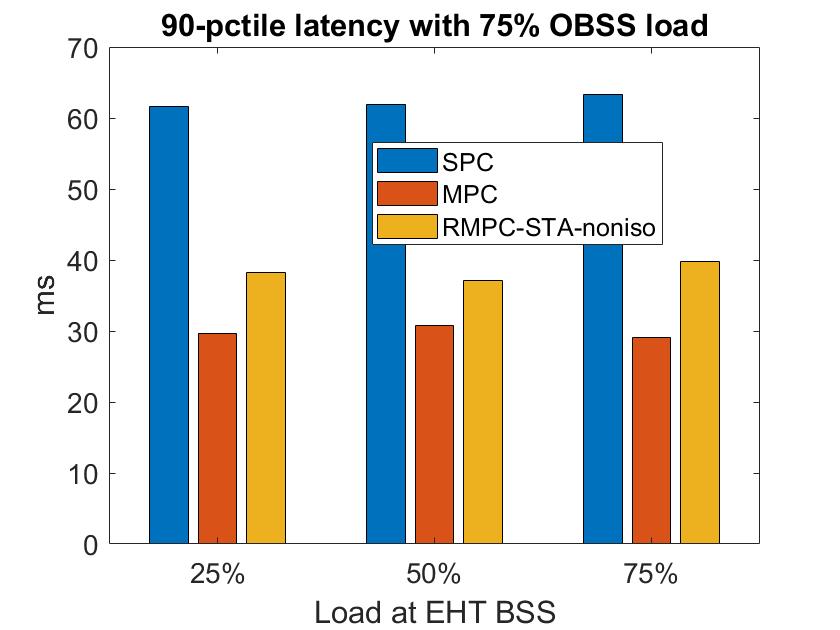 ~38% reduction in latency from SPC to RMPC when the network is congested. Gap between MPC and RMPC therein is about 25%.
Slide 11
Heavy UL CBR traffic (Config 2)
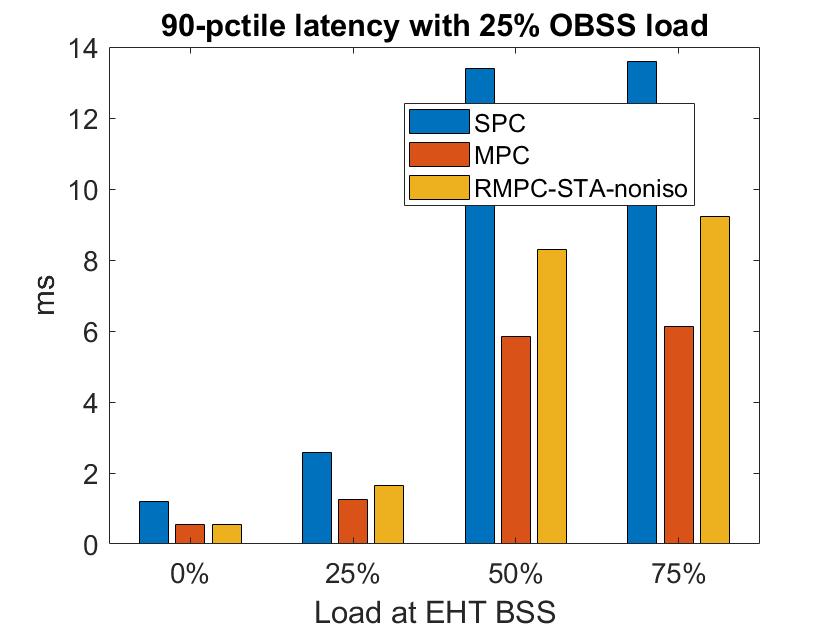 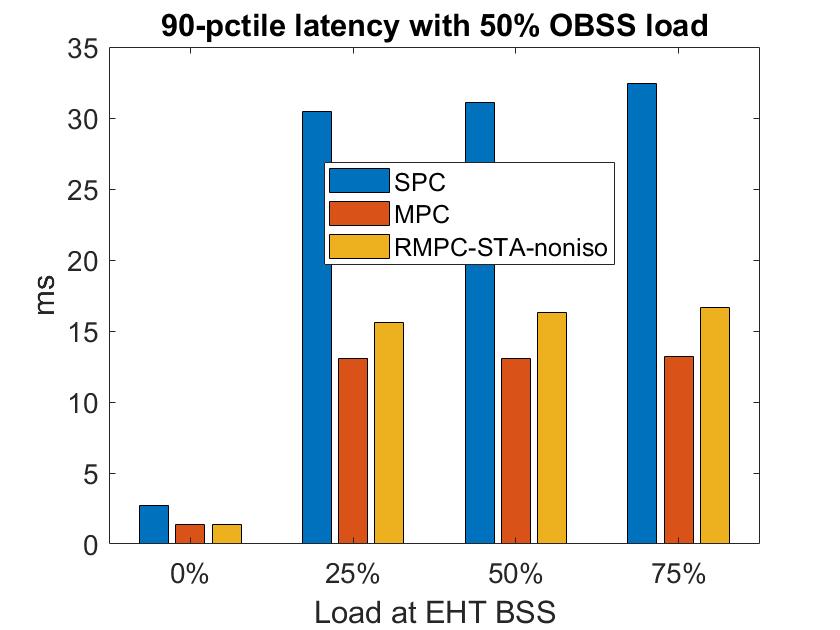 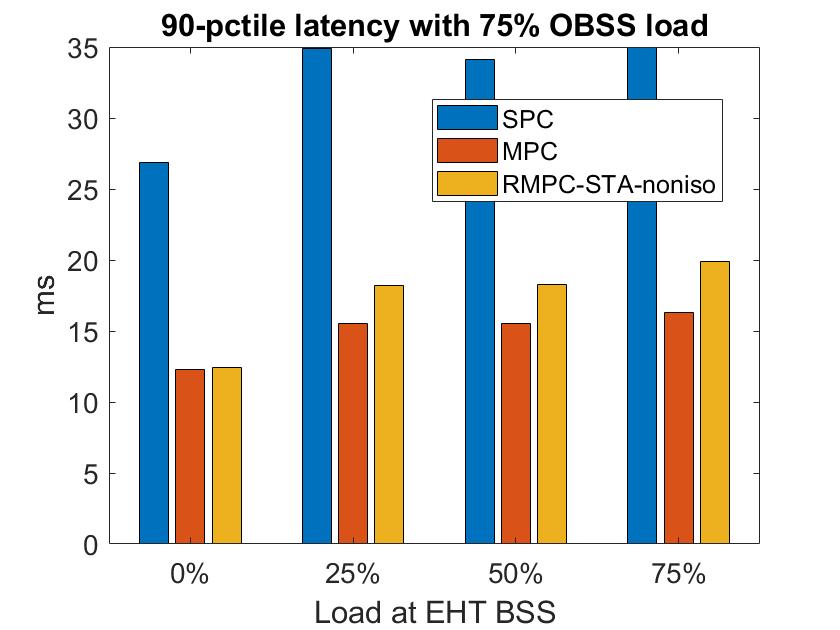 ~44% reduction in latency from SPC to RMPC when the network is congested. Gap between MPC and RMPC therein is ~16%.
Slide 12
Month Year
Heavy UL bursty traffic (Config 3)
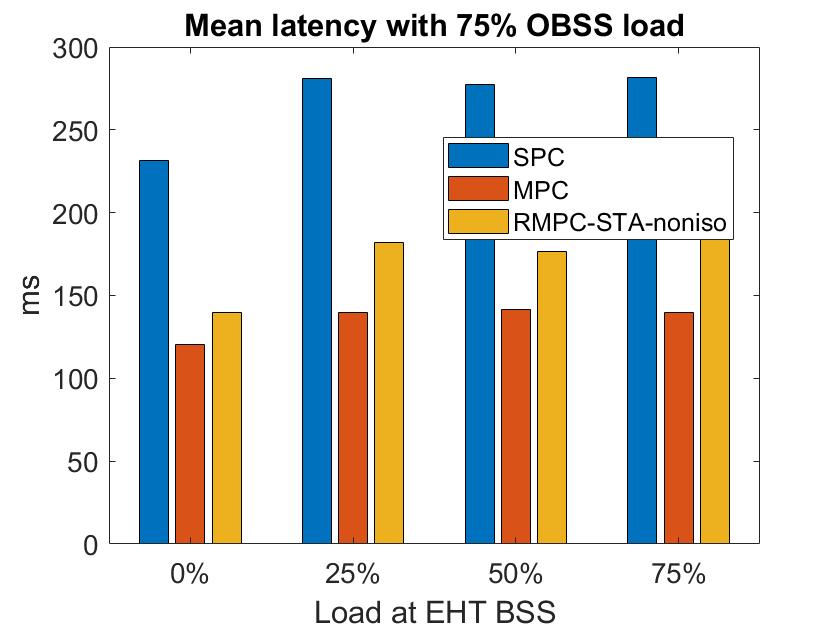 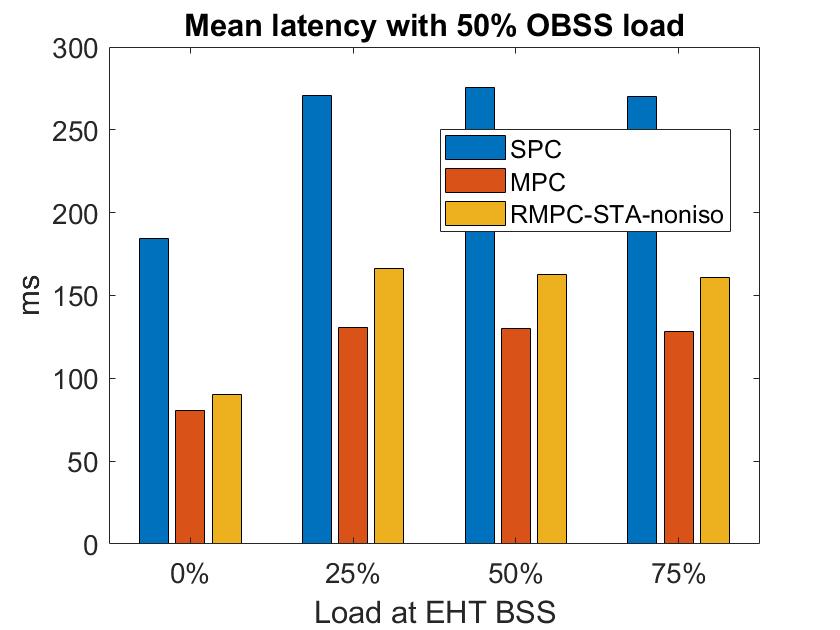 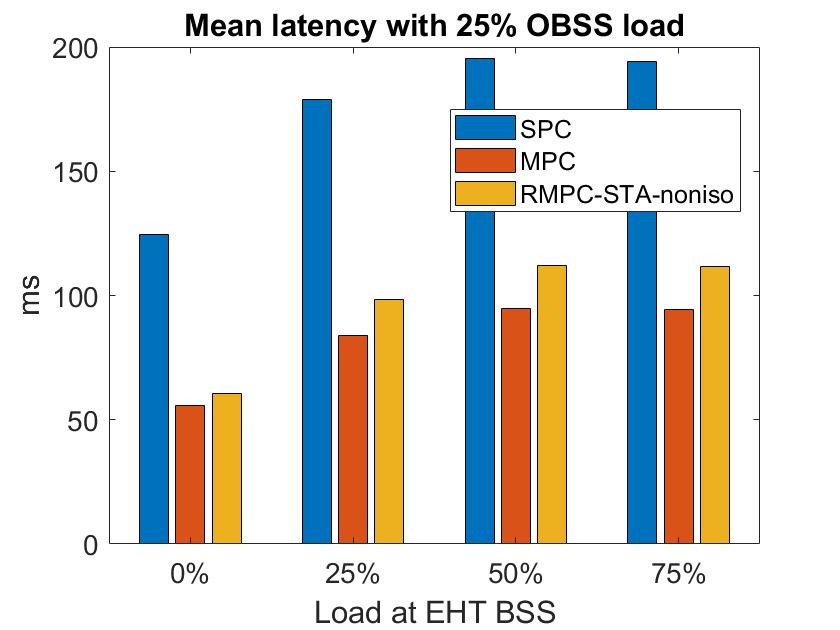 ~30% reduction in latency from SPC to RMPC when the network is congested. Gap between MPC and RMPC therein is ~28%.
Slide 13
John Doe, Some Company
Conclusion
For STAs without Tx/Rx constraints, MPC mode of operation performs very well
For STAs that have Tx/Rx constraints, both isolated and non isolated RMPC mode of operations preform much better than fully synchronized access
Average performance gain from multi-link operation over a single link operation
MPC mode of operation: 			DL case: 2.07x;
isolated RMPC mode of operation: 		DL case: 1.91x;
non-isolated RMPC:				DL case: 1.6x* ; 	
SPC mode of operation:				DL case: 1.27x;
* Note: performance gain varies a lot depending on a BSS load from 1.16 with 25% BSS load to 1.77 with 100% BSS load and OBSS loads of 10% to 40% 
Even with Tx/Rx constraints, MLLE still can provide benefits in terms of reduced latency
Both for RTA-like traffic and heavy bursty traffic 
30% and more improvement observed for congested networks
MLLE performance is better the sooner it can resolve RX activity on a busy link
Operational modes with constraints, including non-isolated cases, require additional study/simulations
A definition/clarification of channel access mechanism with constraints is desirable
A better definition for constraints is required
14
Appendix
[1] Performance aspects of Multi-link operations, 11-19-1291/02
15
Single link vs Multi-link. DL case
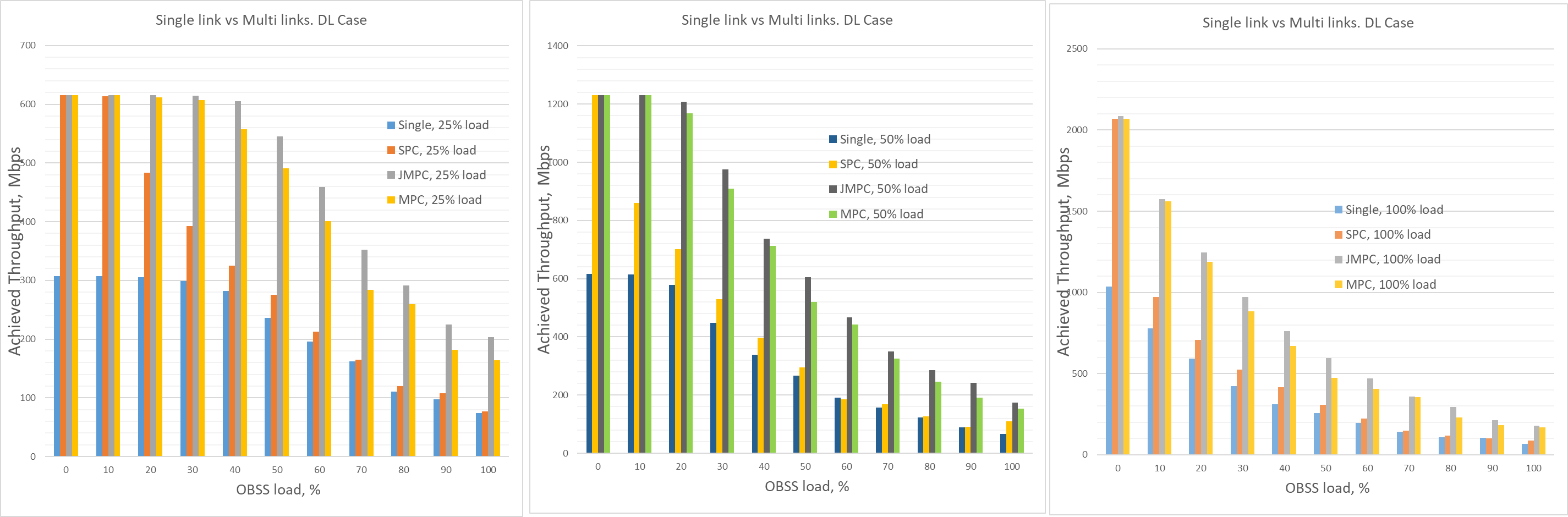 16
Classification: Completely synchronous(S)ingle (P)rimary (C)hannel, SPC
TXOP
TXOP
TXOP
band 1
0
3
2
1
AP1
1
1
2
2
3
0
0
busy
busy
busy
TXOP
band 2
AP2
Perform contention on primary channel
Do energy detect for PIFS on a secondary channel
If IDLE – transmit over two channels
If BUSY – transmit on primary only
17
Classification: Completely asynchronous,(M)ultiple (P)rimary (C)hannels, MPC
Perform contention independently on both links
Transmit/receive independently on both links
TXOP
TXOP
busy
band 1
2
0
1
4
5
3
6
8
9
7
AP1
1
0
2
3
TXOP
busy
TXOP
TXOP
band 2
2
3
0
1
AP2
0
1
2
3
4
1
2
0
18
Classification: Semi-asynchronous(J)oin (M)ultiple (P)rimary (C)hannels, JMPC
4
Perform contention independently on each link
If one channel/link won contention  - verify status of a another channel/link
If another link is in IDLE/Contention state – transmit jointly
Otherwise transmit using on available link only
TXOP
TXOP
TXOP
TXOP
band 1
0
1
2
4
3
6
7
5
8
9
AP1
2
3
1
0
busy
TXOP
busy
TXOP
band 2
3
2
1
AP2
0
7
6
1
2
0
19
Mean Latency (Config 1b)
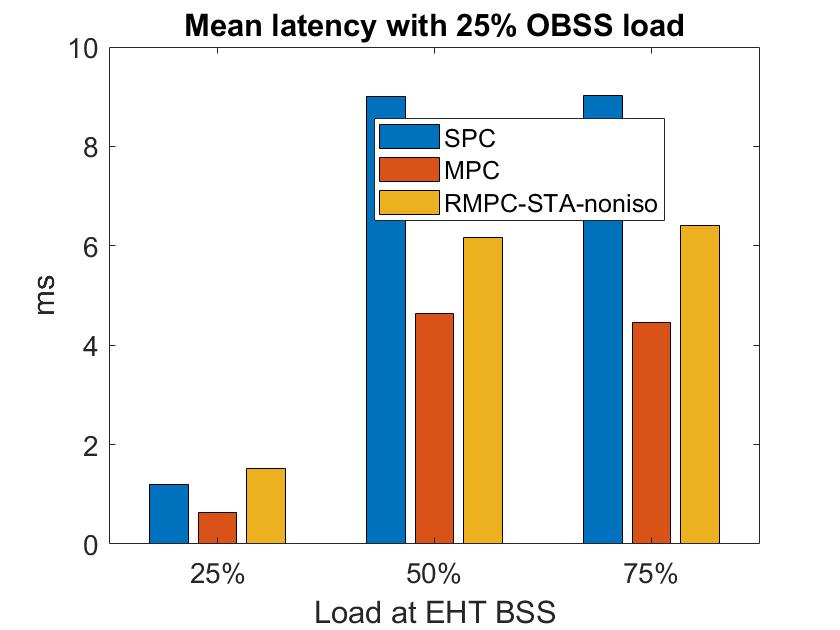 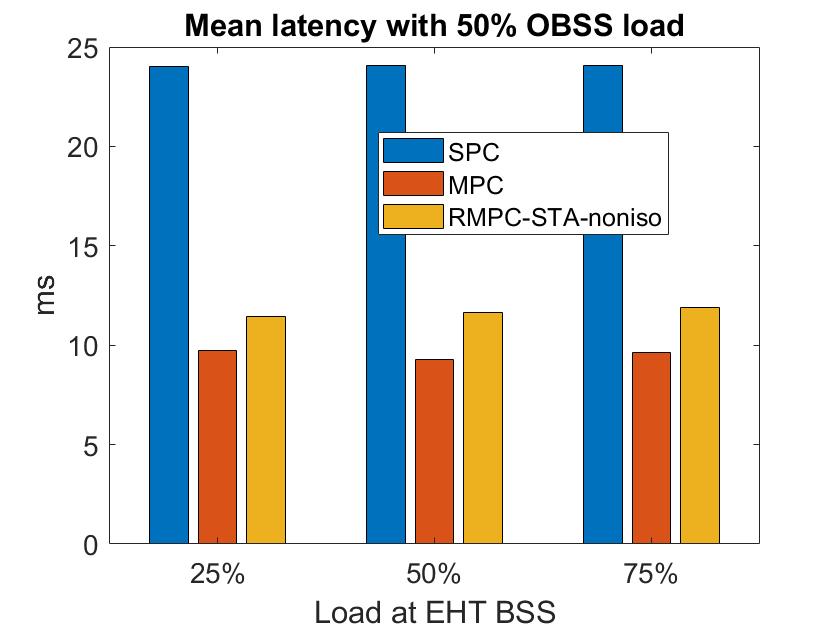 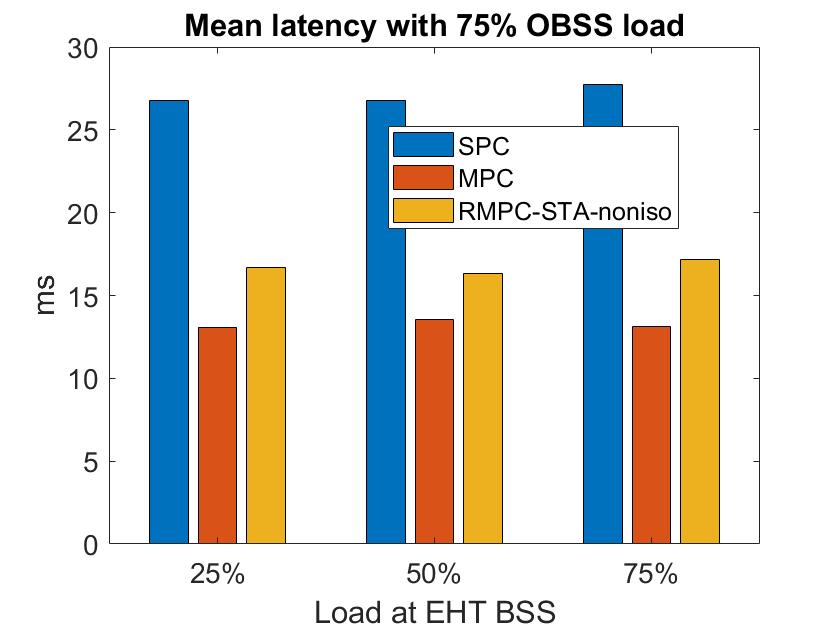 20
Mean Latency (Config 2)
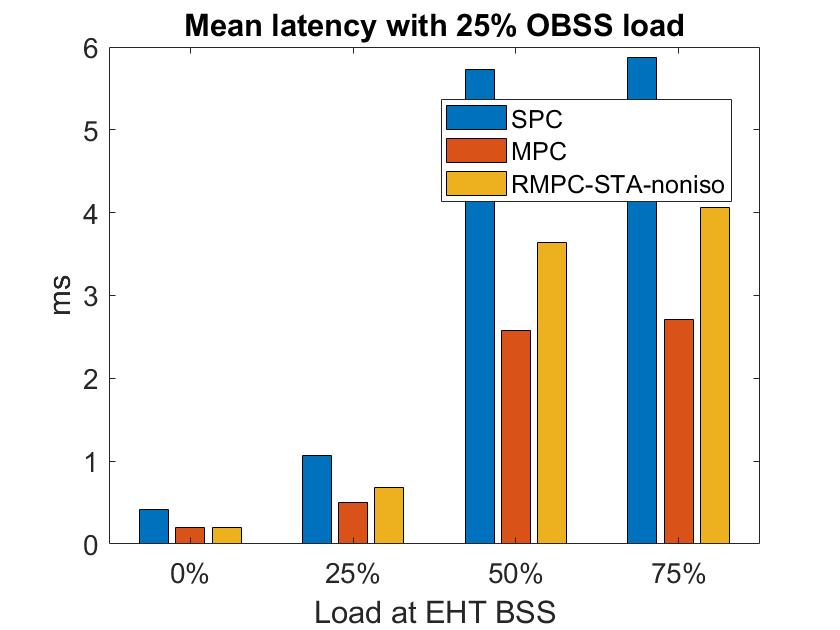 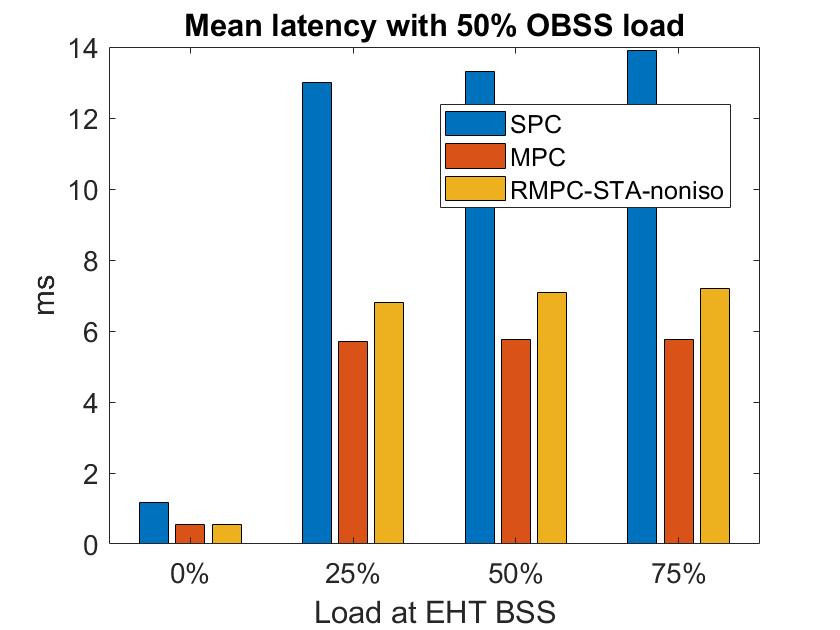 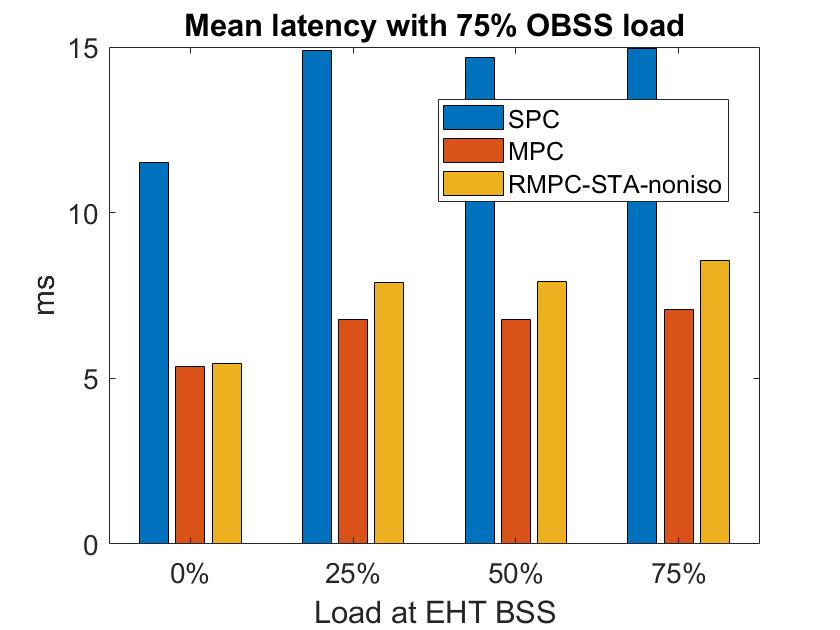 21